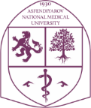 ПОРЯДОК ПРИЕМА НА ОП ВЫСШЕГО ОБРАЗОВАНИЯ
КазНМУ им. С.Д.Асфендиярова |
3